Invest in YouthCampaign
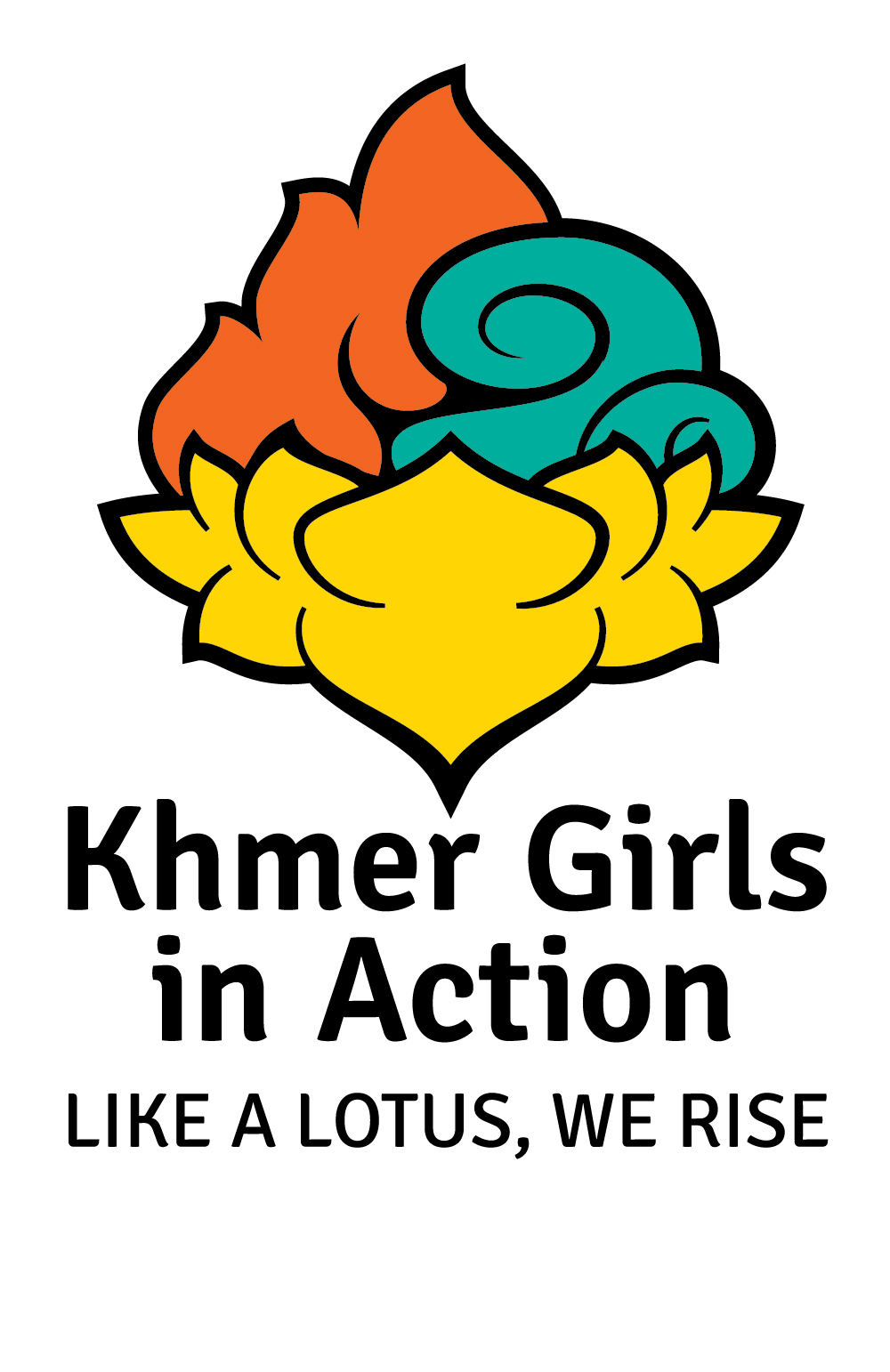 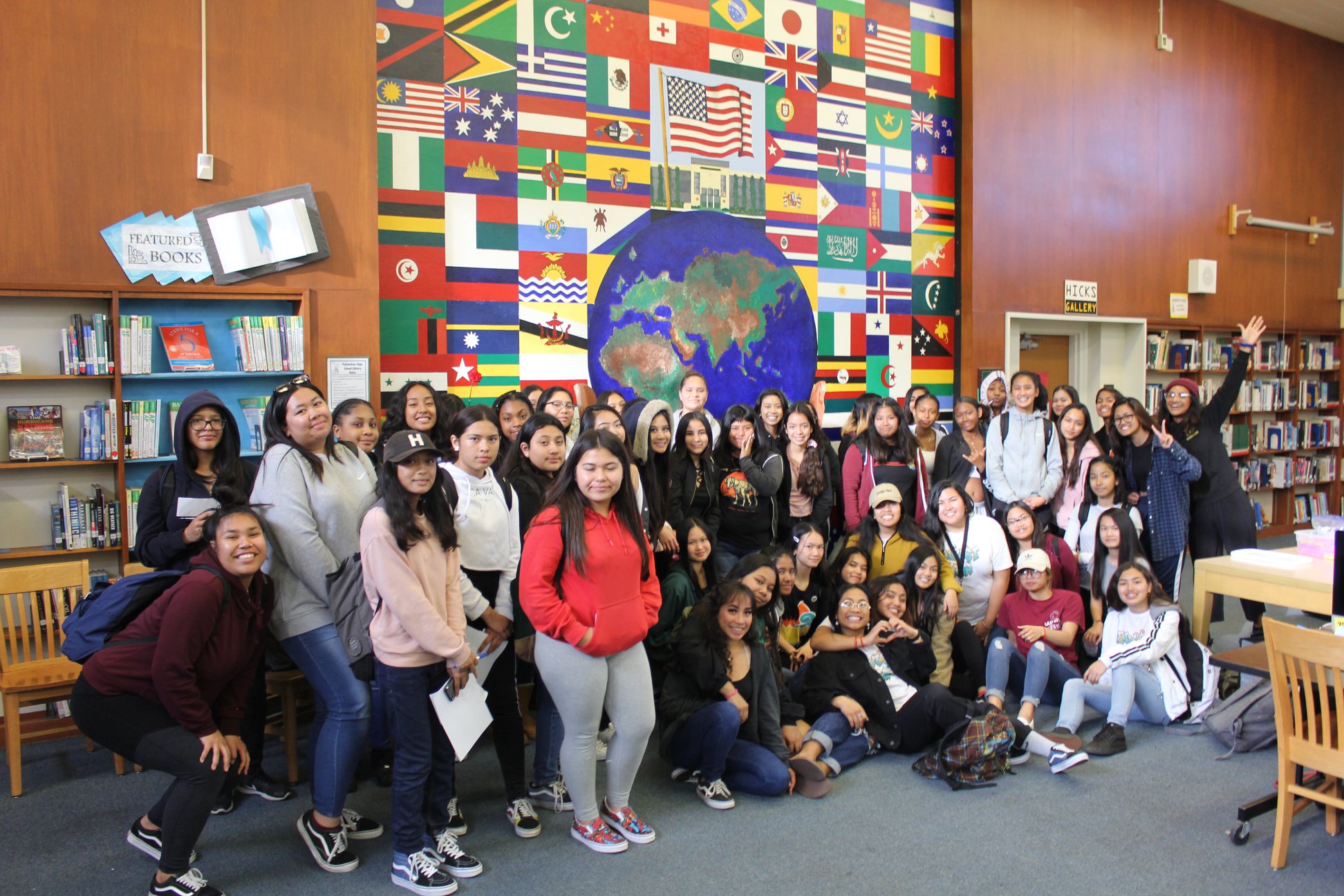 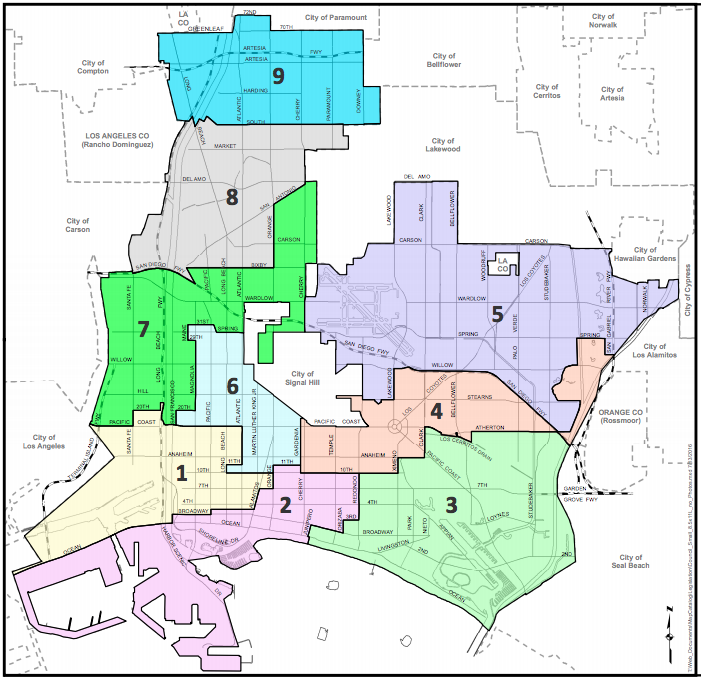 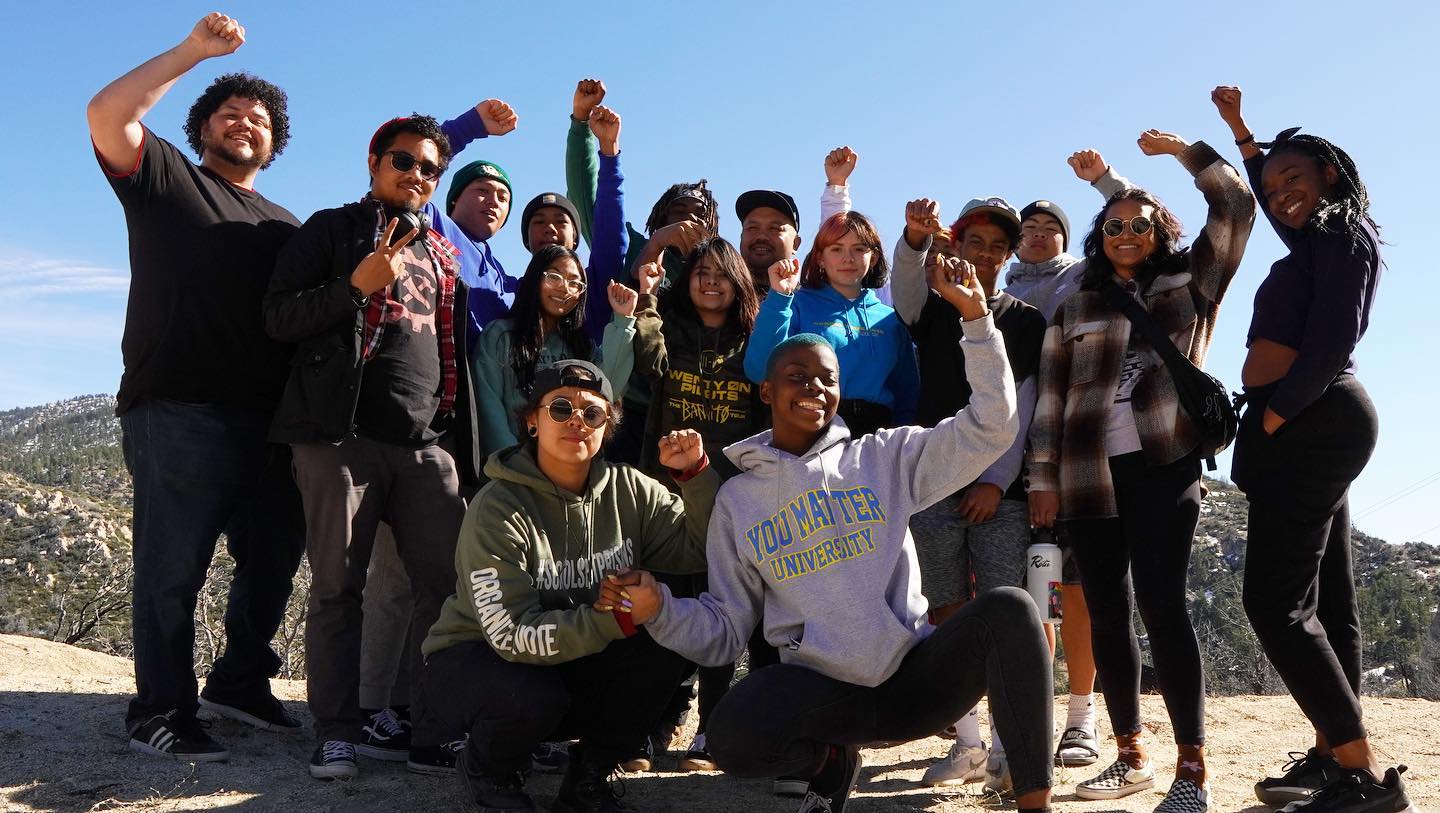 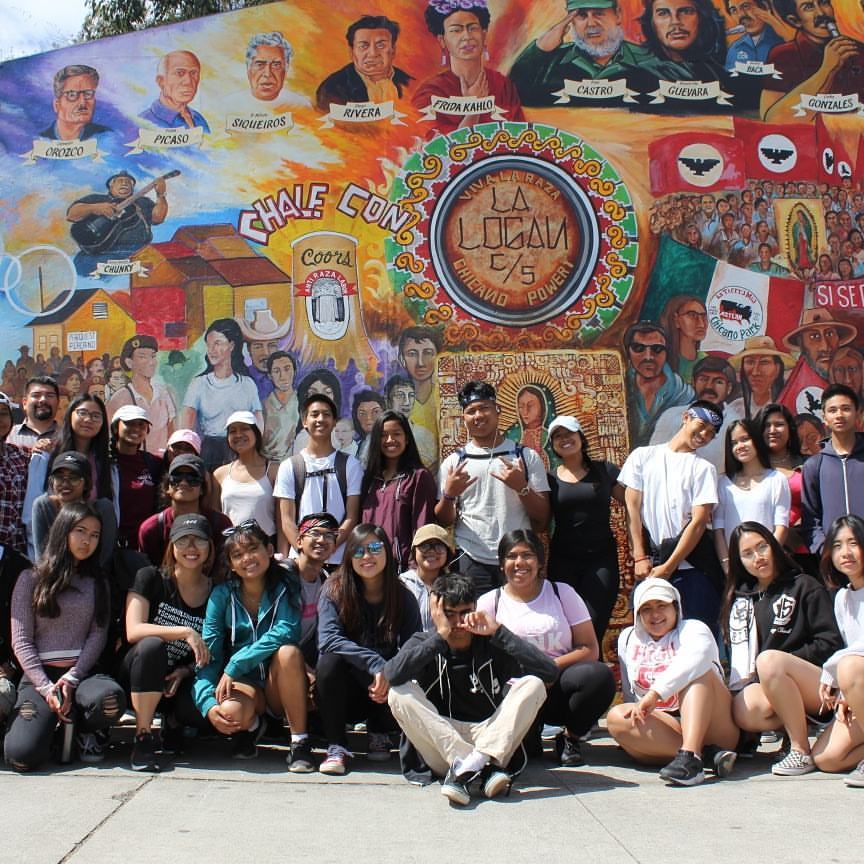 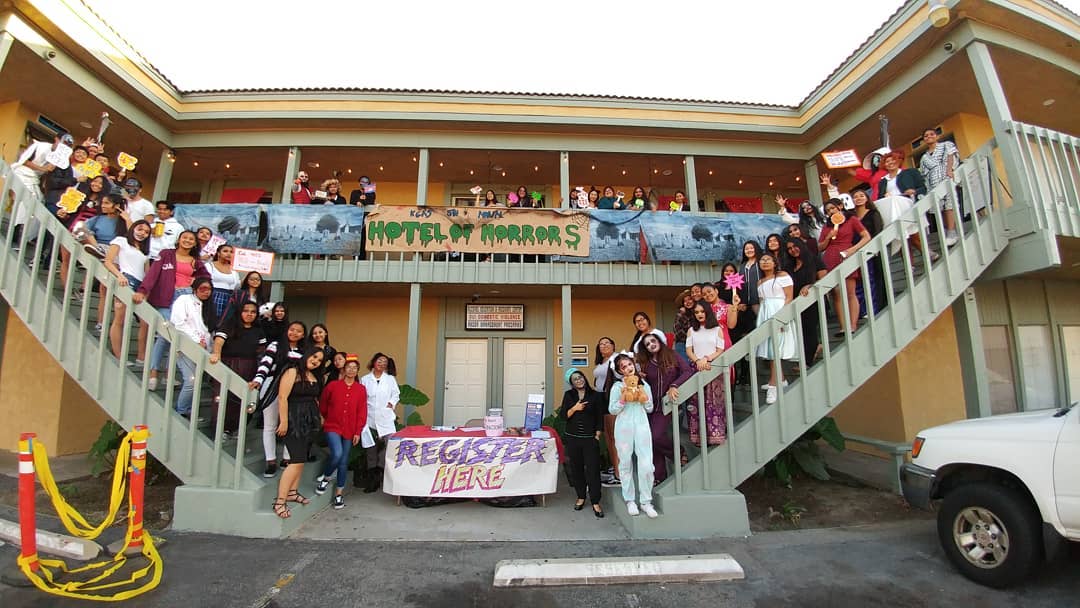 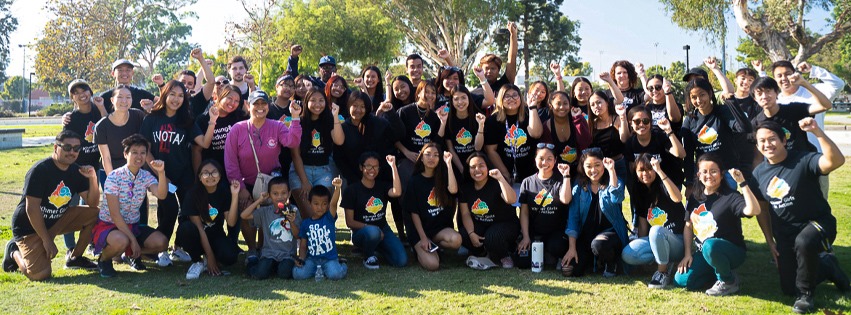 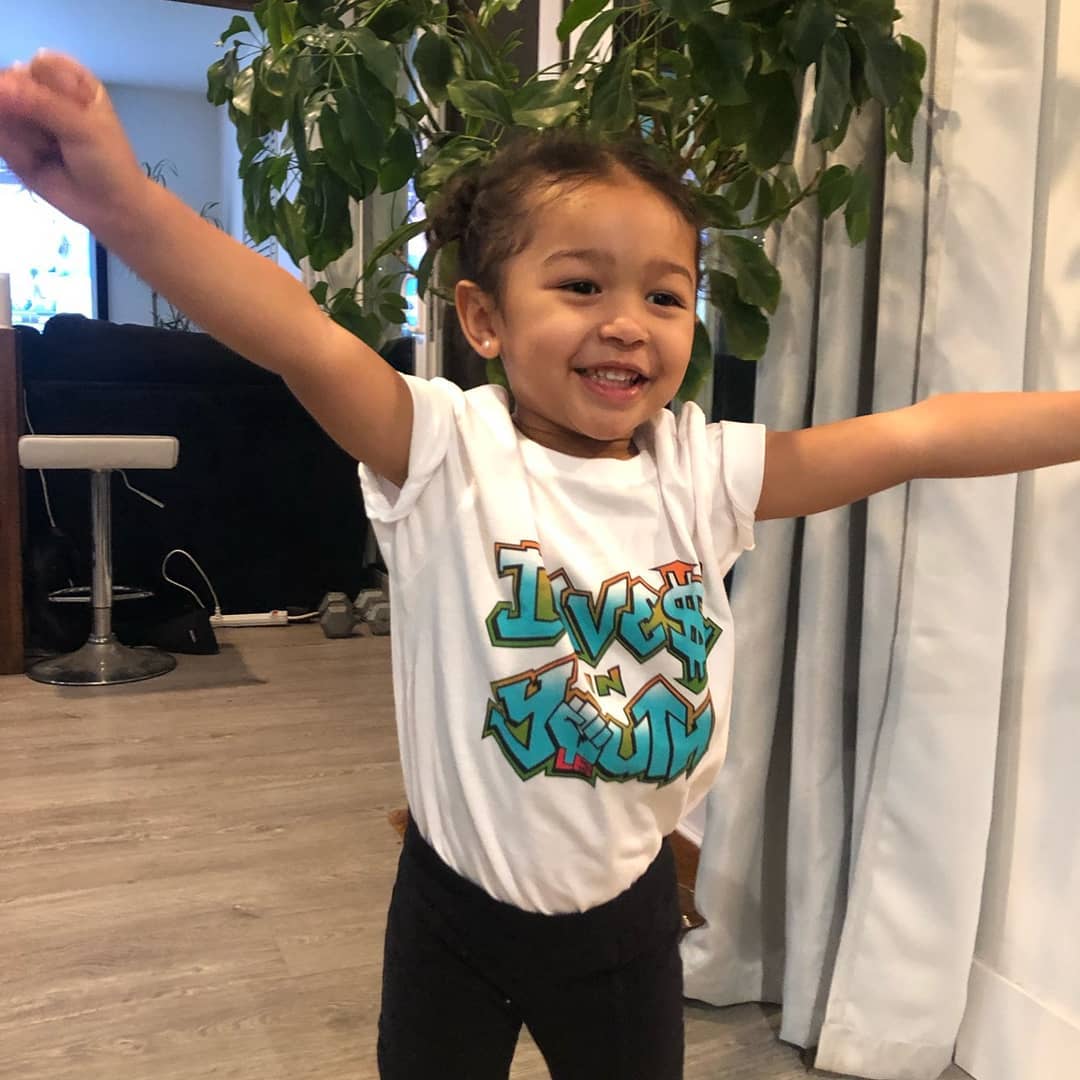 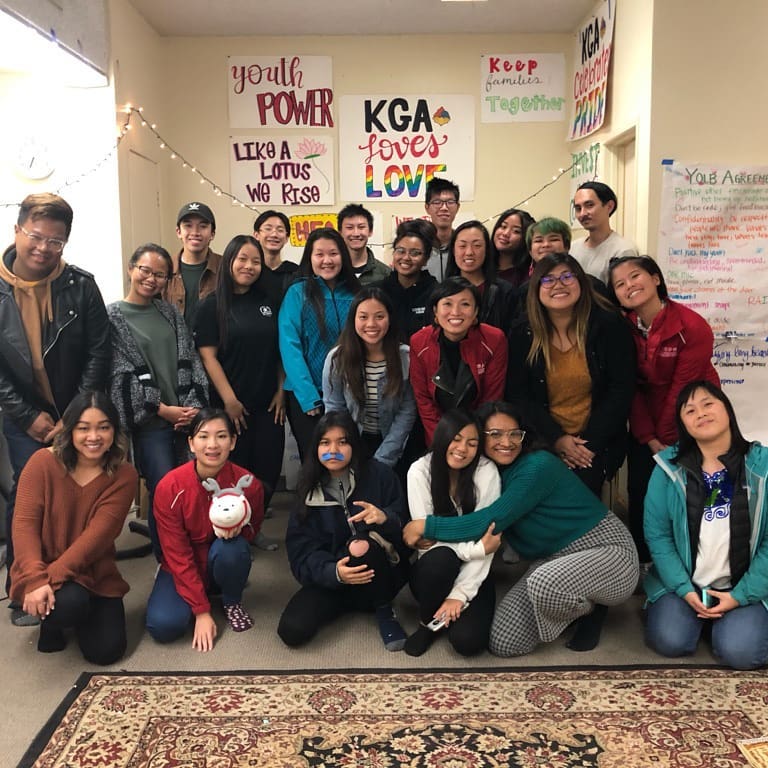 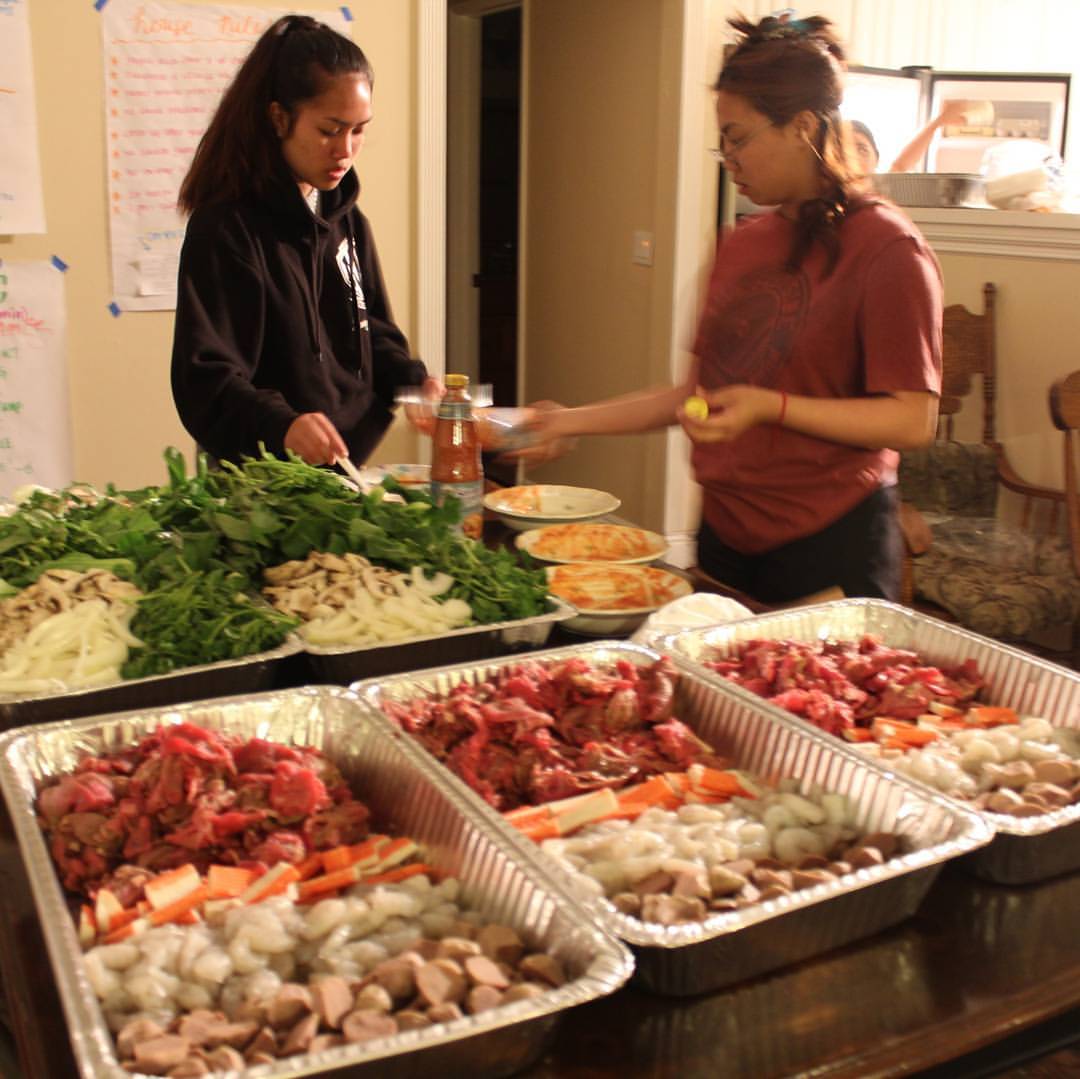 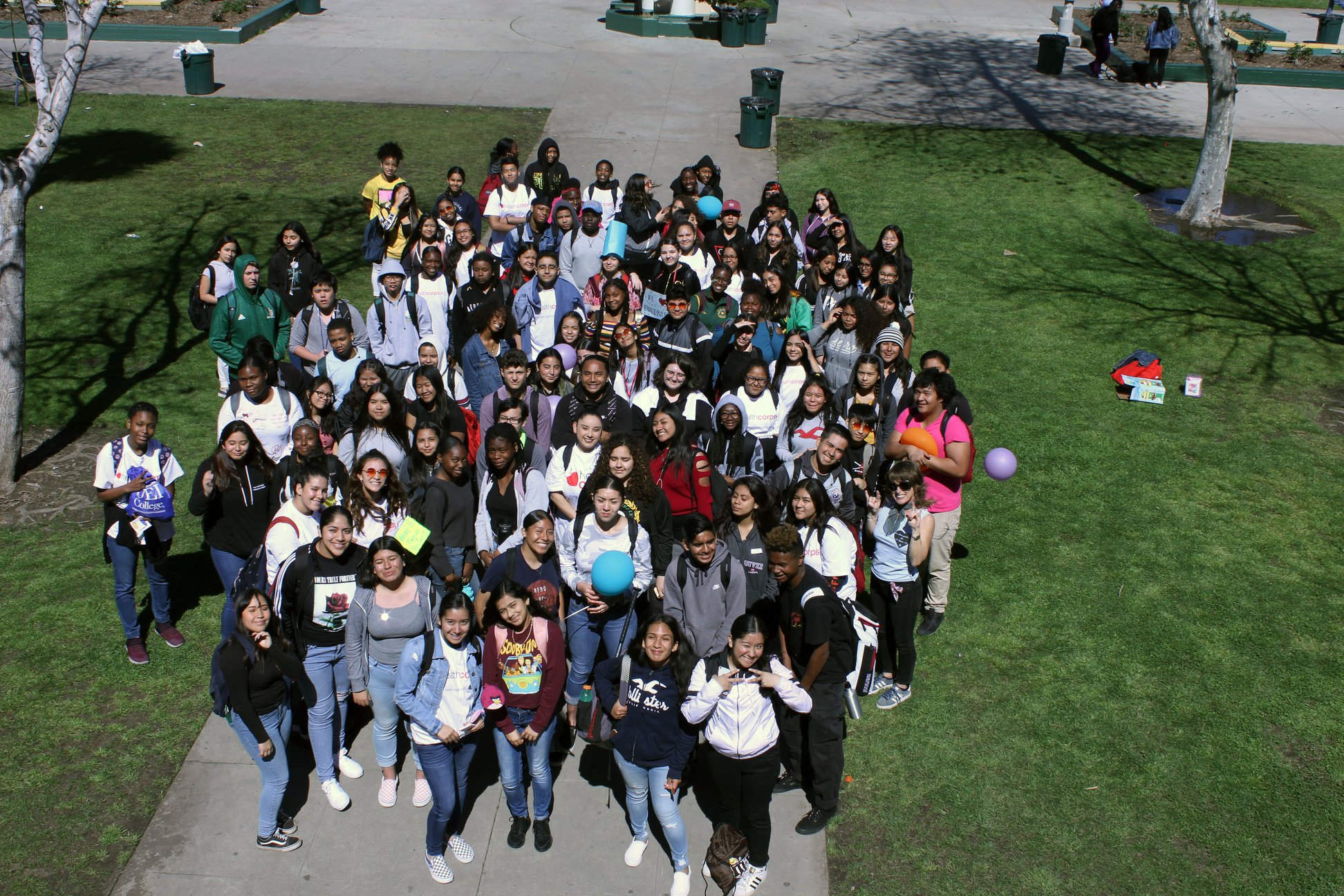 Passed by 57%

Paid & volunteer programs

Over 10,000 voter contacts

Preparing for implementation 

Researching additional revenue source for 2022